PERIPHERAL NERVOUS  SYSTEM 

OPTIC NERVE & VISUAL PATHWAY

Dr. Aiman Q. Afar
Surgical Anatomist

College of Medicine / University of Mutah
Thursday 4 March 2021
1
OPTIC NERVE (CRANIAL NERVE II)
Dr. Aiman Qais Afar
2
Thursday 4 March 2021
Origin of the Optic Nerve
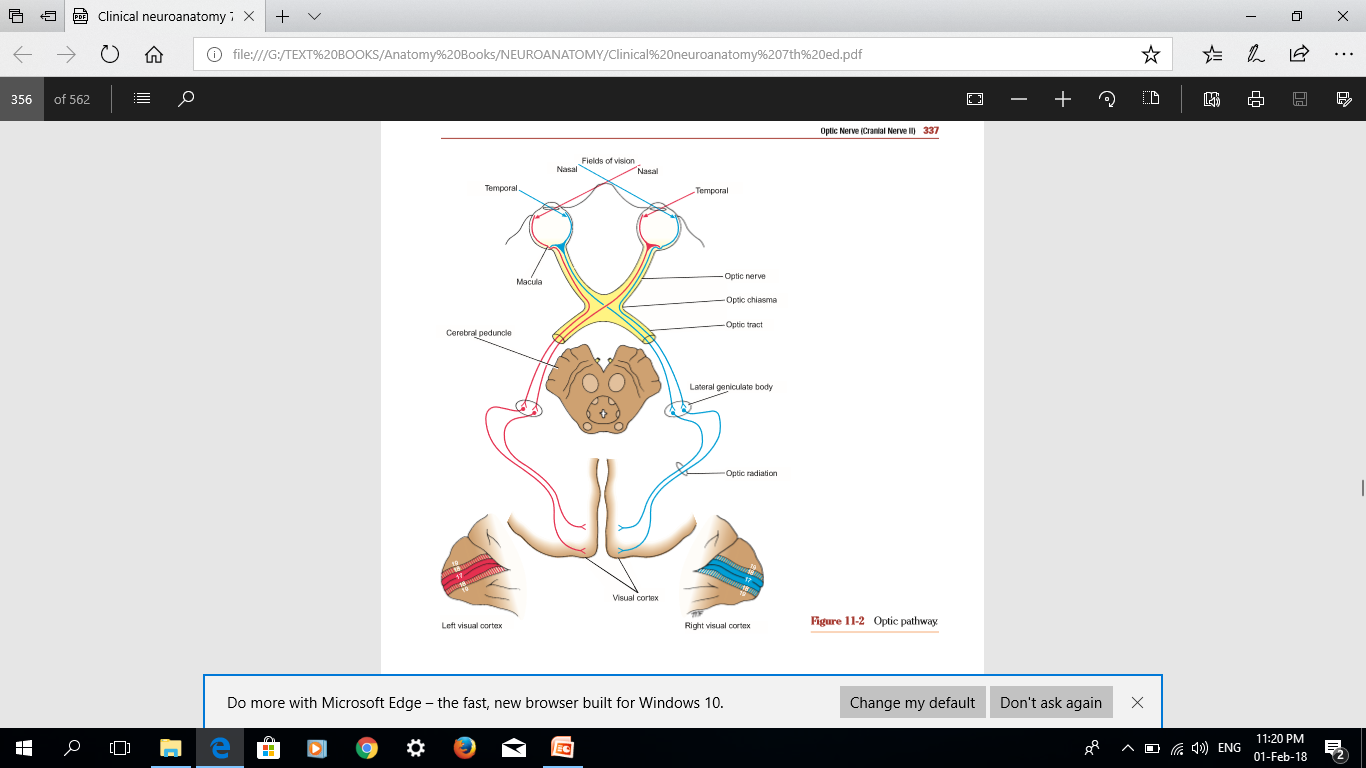 The ﬁbers of the optic nerve are the axons of the cells in the ganglionic layer of the retina.
They converge on the optic disc and exit from the eye, about 3 or 4 mm to the nasal side of its center, as the optic nerve
The optic nerve leaves the orbital cavity through the optic canal and unites with the optic nerve of the opposite side to form the optic chiasma.
Dr. Aiman Qais Afar
OPTIC NERVE (CRANIAL NERVE II)
Thursday 4 March 2021
3
Optic Chiasma
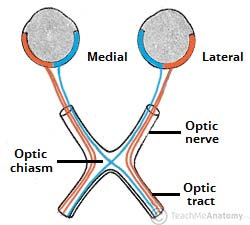 The optic chiasma is situated at the junction of the anterior wall and floor of the third ventricle. 

Its anterolateral angles are continuous with the optic nerves, and the posterolateral angles are continuous with the optic tracts
In the chiasma, the fibers from the nasal (medial) half of each retina, including the nasal half of the macula, cross the midline and enter the optic tract of the opposite side, while the ﬁbers from the temporal (lateral) half of each retina, including the temporal half of the macula, pass posteriorly in the optic tract of the same side.
OPTIC NERVE (CRANIAL NERVE II)
4
Optic Tract
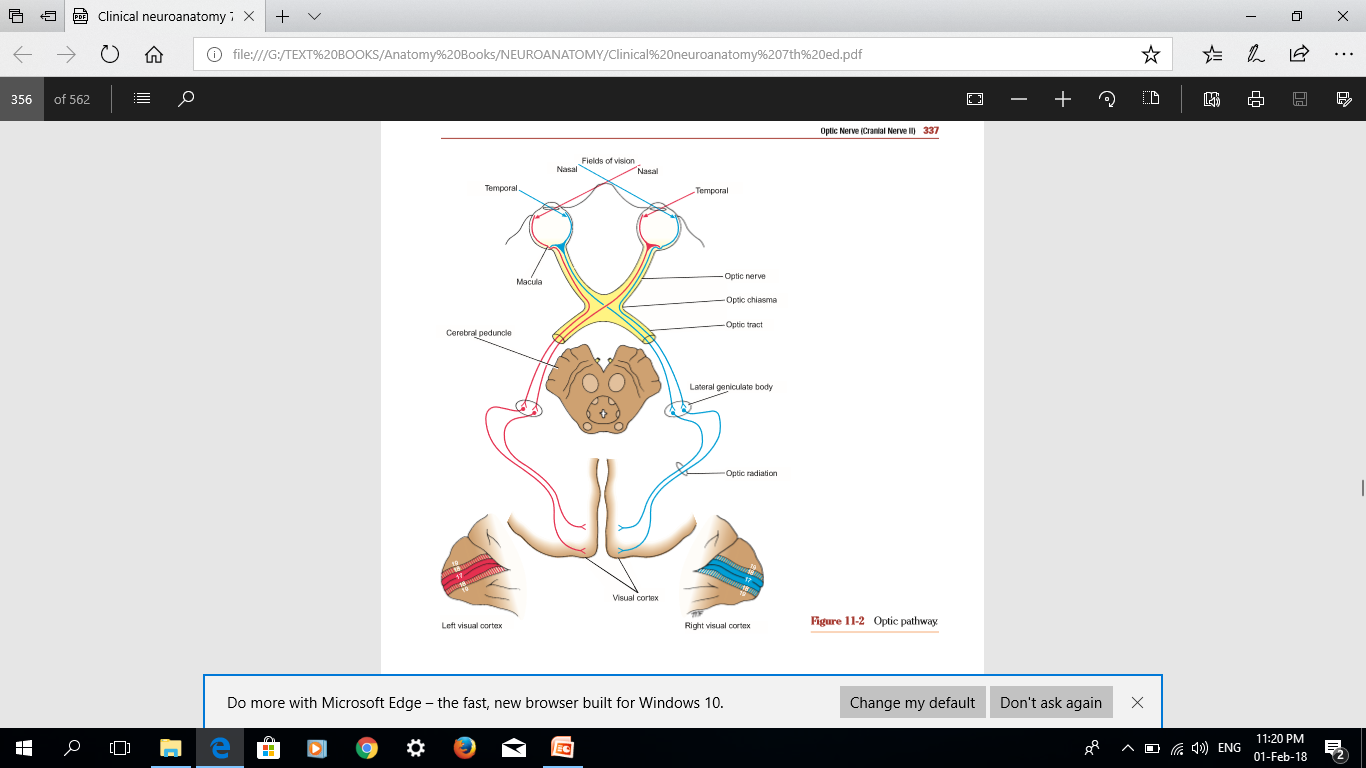 The optic tract emerges from the optic chiasma and passes Posterolaterally around the cerebral peduncle. 

Most of the ﬁbers now terminate by synapsing with nerve cells in the lateral geniculate body, which is a small projection from the posterior part of the thalamus.(pulvinar)

A few of the ﬁbers pass to the pretectal nucleus and the superior colliculus of the midbrain and are concerned with light reﬂexes
Dr. Aiman Qais Afar
Thursday 4 March 2021
OPTIC NERVE (CRANIAL NERVE II)
Lateral Geniculate Body
The lateral geniculate body is a small, oval swelling projecting from the pulvinar of the thalamus. 

It consists of six layers of cells, on which synapse the axons of the optic tract.

The axons of the nerve cells within the geniculate body leave it to form the optic radiation
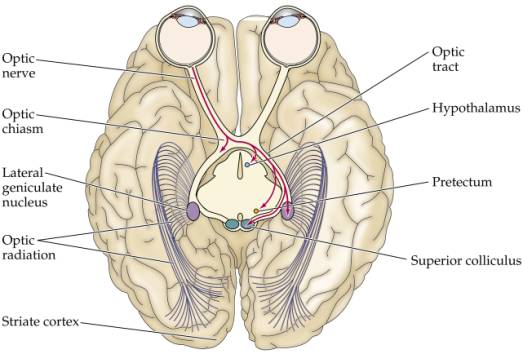 Thursday 4 March 2021
Dr. Aiman Qais Afar
5
OPTIC NERVE (CRANIAL NERVE II)
Dr. Aiman Qais Afar
6
Optic Radiation
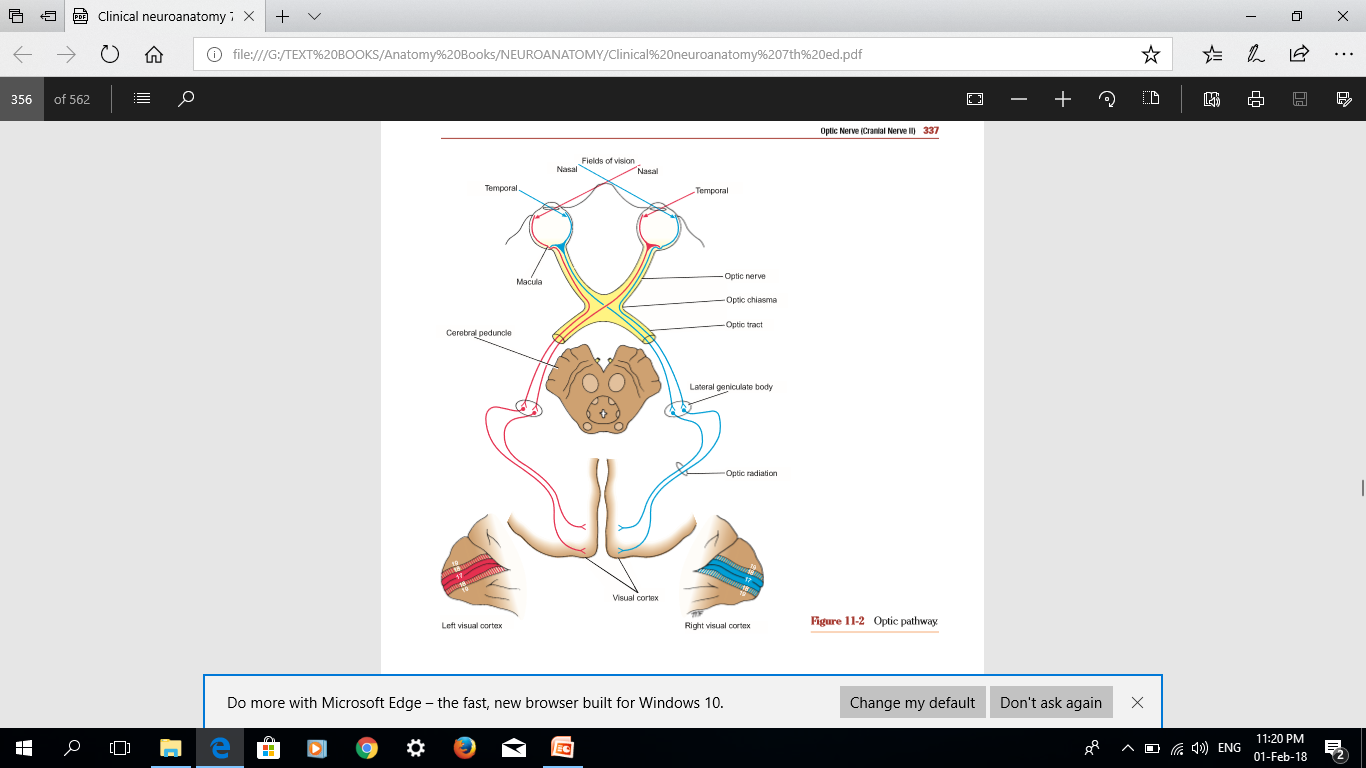 The ﬁbers of the optic radiation are the axons of the nerve cells of the lateral geniculate body.

The tract passes posteriorly through the retrolenticular part of the internal capsule and terminates in the visual cortex (area 17), which occupies the upper and lower lips of the calcarine sulcus on the medial surface of the cerebral hemisphere

The visual association cortex (areas 18 and 19) is responsible for recognition of objects and perception of color.
Thursday 4 March 2021
Neurons of the Visual Pathway and Binocular Vision
Four neurons conduct visual impulses to the visual cortex:
 (1) rods and cones, which are specialized receptor neurons in the retina;
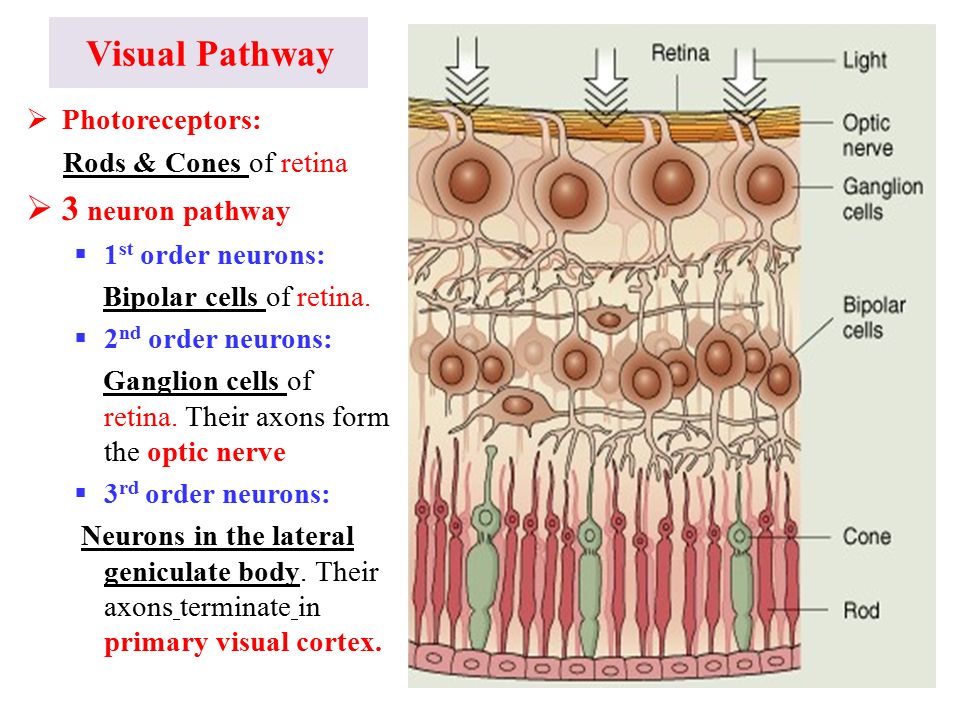 (2) bipolar neurons, which connect the rods and cones to the ganglion cells;

 (3) ganglion cells, whose axons pass to the lateral geniculate body; and

 (4) neurons of the lateral geniculate body, whose axons pass to the cerebral cortex.
Thursday 4 March 2021
Dr. Aiman Qais Afar
7
Neurons of the Visual Pathway and Binocular Vision
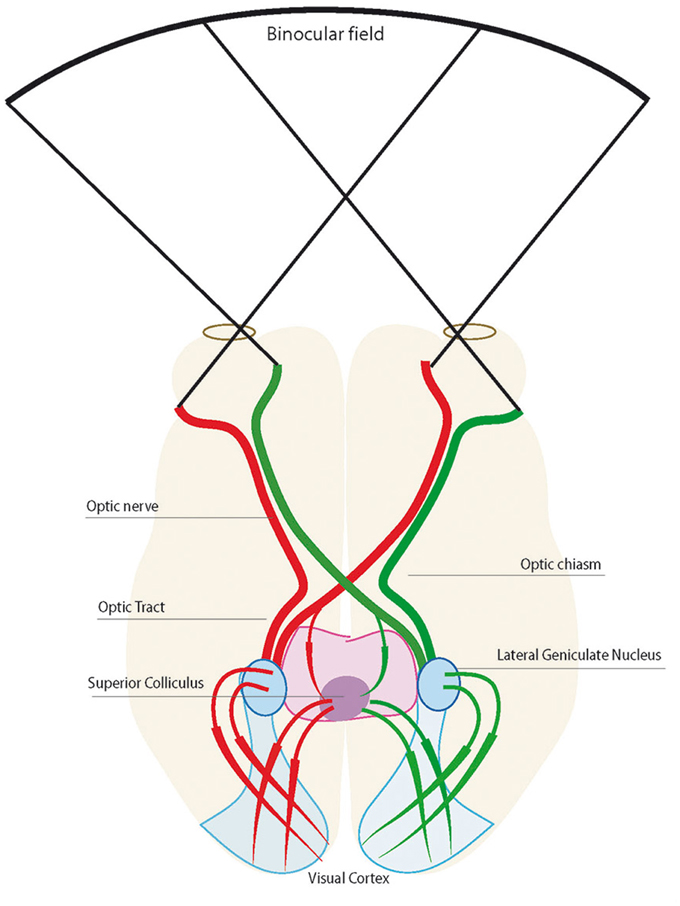 In binocular vision, the right and left ﬁelds of vision are projected on portions of both retinae 

The image of an object in the right ﬁeld of vision is projected on the nasal half of the right retina and the temporal half of the left retina.

In the optic chiasma, the axons from these two retinal halves are combined to form the left optic tract
Thursday 4 March 2021
Dr. Aiman Qais Afar
8
Neurons of the Visual Pathway and Binocular Vision
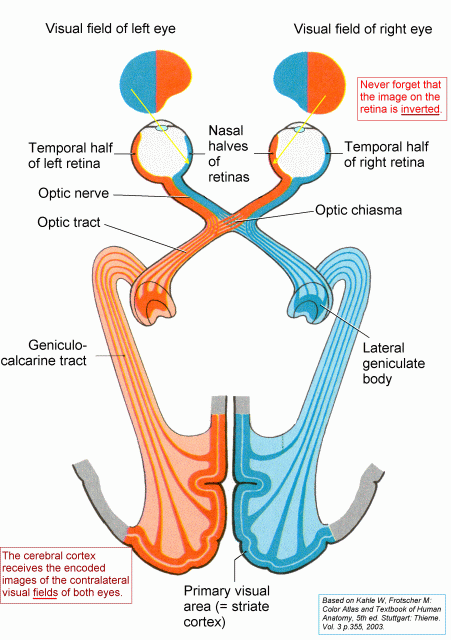 The lateral geniculate body neurons now project the complete right ﬁeld of vision on the visual cortex of the left hemisphere and the left visual ﬁeld on the visual cortex of the right hemisphere

The lower retinal quadrants (upper ﬁeld of vision) project on the lower wall of the calcarine sulcus, while the upper retinal quadrants (lower ﬁeld of vision) project on the upper wall of the sulcus.

Note also that the macula lutea is represented on the posterior part of area 17,and the periphery of the retina is represented anteriorly.
9
Thursday 4 March 2021
Dr. Aiman Qais Afar
Visual Reflexes
Direct and Consensual Light Reflexes
If a light is shone into one eye, the pupils of both eyes normally constrict.
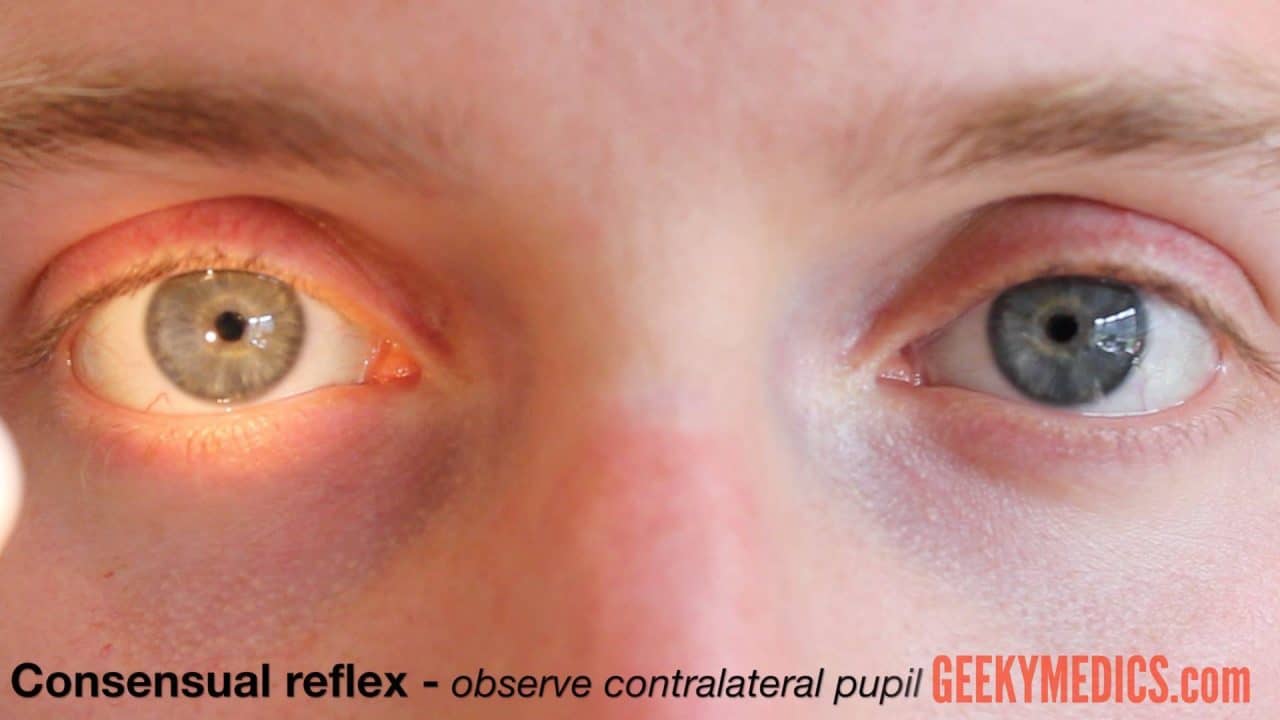 The constriction of the pupil on which the light is shone is called the direct light reflex; the constriction of the opposite pupil, even though no light fell on that eye, is called the consensual light reﬂex
10
Thursday 4 March 2021
Dr. Aiman Qais Afar
Visual Reflexes
Direct and Consensual Light Reflexes
The afferent impulses travel through the optic nerve, optic chiasma, and optic tract 

Here, a small number of ﬁbers leave the optic tract and synapse on nerve cells in the pretectal nucleus, which lies close to the superior colliculus.

The impulses are passed by axons of the pretectal nerve cells to the parasympathetic nuclei (EdingerWestphal nuclei) of the third cranial nerve on both sides. Here, the fibers synapse and the parasympathetic nerves
travel through the third cranial nerve to the ciliary ganglion in the orbit
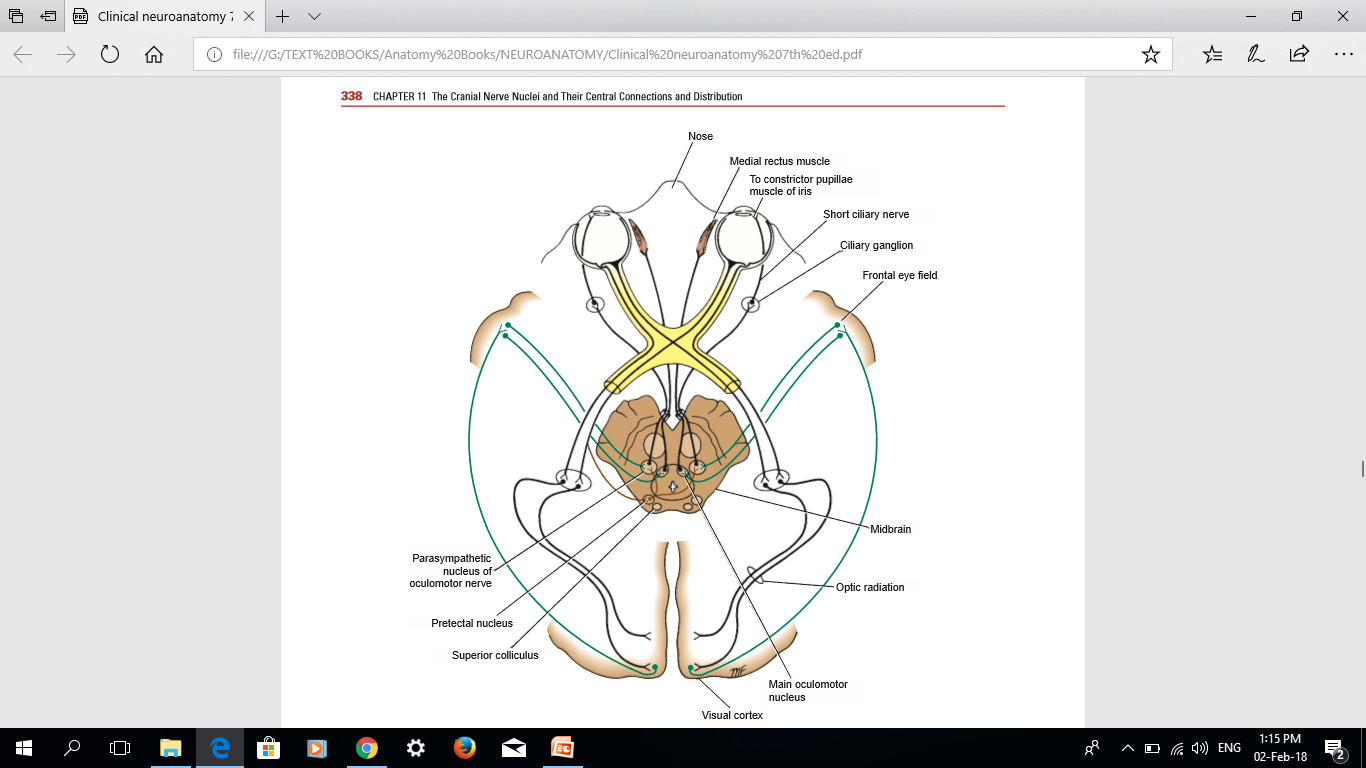 Dr. Aiman Qais Afar
11
Thursday 4 March 2021
Visual Reflexes
Dr. Aiman Qais Afar
12
Direct and Consensual Light Reflexes
Finally, postganglionic parasympathetic ﬁbers pass through the short ciliary nerves to the eyeball and the constrictor pupillae muscle of the iris.

 Both pupils constrict in the consensual light reﬂex because the pretectal nucleus sends ﬁbers to the parasympathetic nuclei on both sides of the midbrain 

The ﬁbers that cross the median plane do so close to the cerebral aqueduct in the posterior commissure
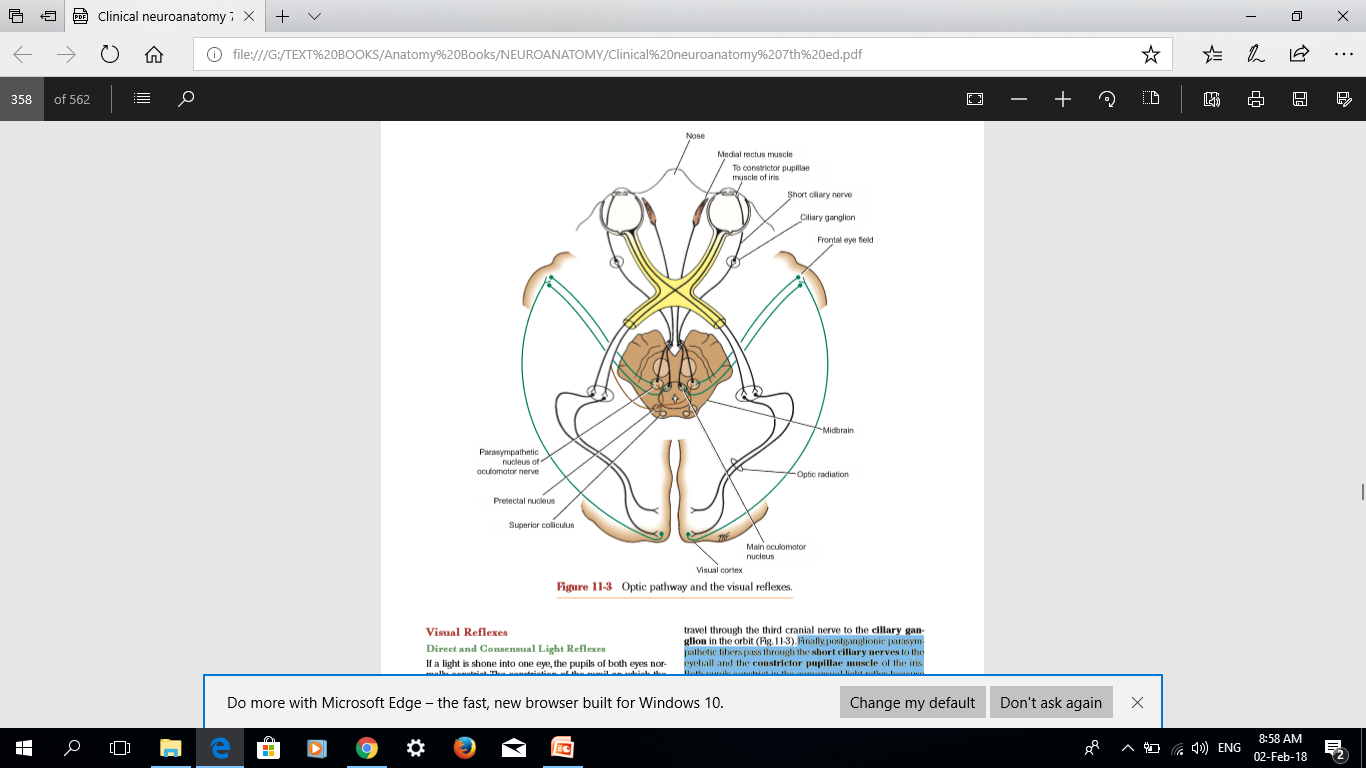 Thursday 4 March 2021
Accommodation Reflex
When the eyes are directed from a distant to a near object, contraction of the medial recti brings about convergence of the ocular axes; the lens thickens to increase its refractive power by contraction of the ciliary muscle; and the pupils constrict to restrict the light waves to the thickest central part of the lens.
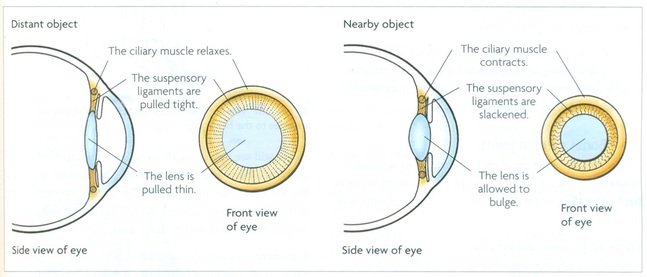 Thursday 4 March 2021
Dr. Aiman Qais Afar
13
Accommodation Reflex
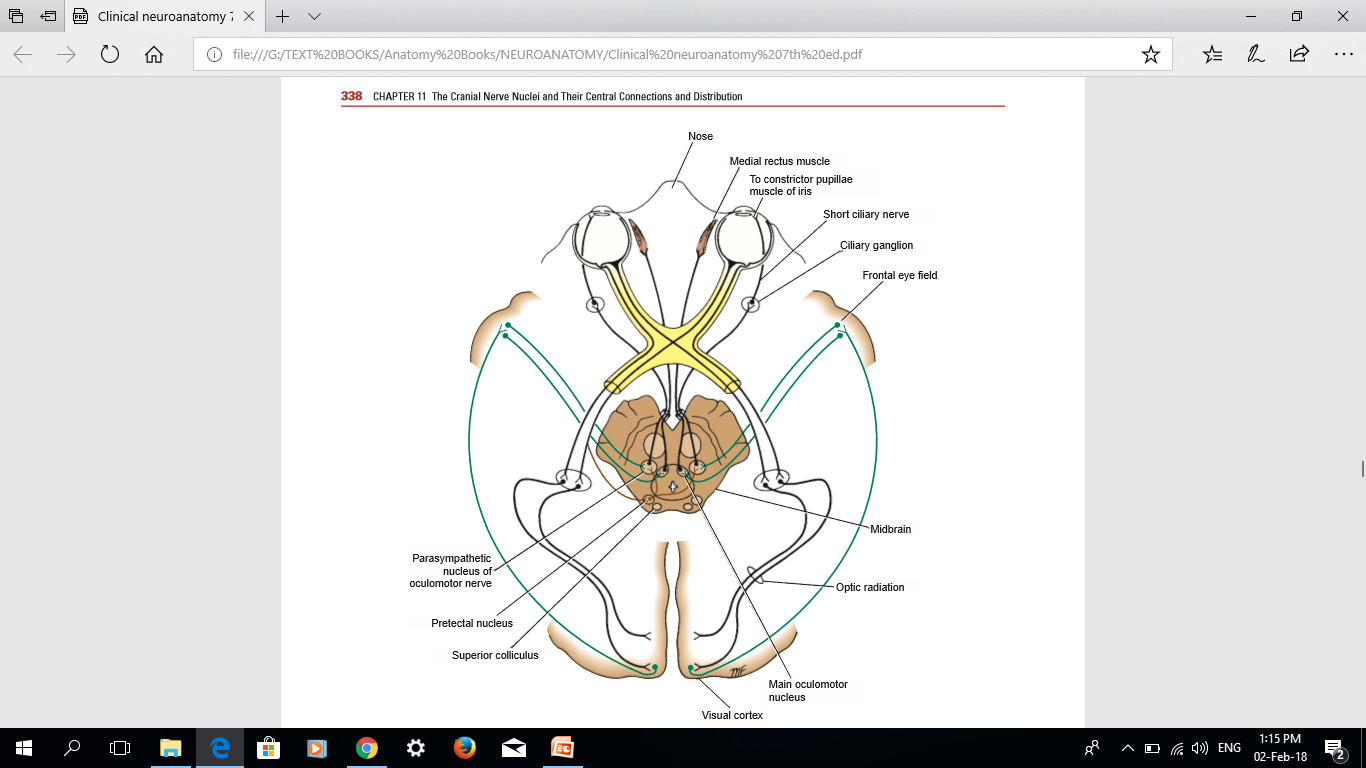 The afferent impulses travel through the optic nerve, the optic chiasma, the optic tract, the lateral geniculate body, and the optic radiation to the visual cortex. The visual cortex is connected to the eye ﬁeld of the frontal cortex
Dr. Aiman Qais Afar
Thursday 4 March 2021
From here, cortical ﬁbers descend through the internal capsule to the oculomotor nuclei in the midbrain.
 The oculomotor nerve travels to the medial recti muscles.
 Some of the descending cortical ﬁbers synapse with the parasympathetic nuclei (Edinger-Westphal nuclei) of the third cranial nerve on both sides
14
Accommodation Reflex
Here, the fibers synapse, and the parasympathetic nerves travel through the third cranial nerve to the ciliary ganglion in the orbit.

Finally, postganglionic parasympathetic fibers pass through the short ciliary nerves to the ciliary muscle and the constrictor pupillae muscle of the iris
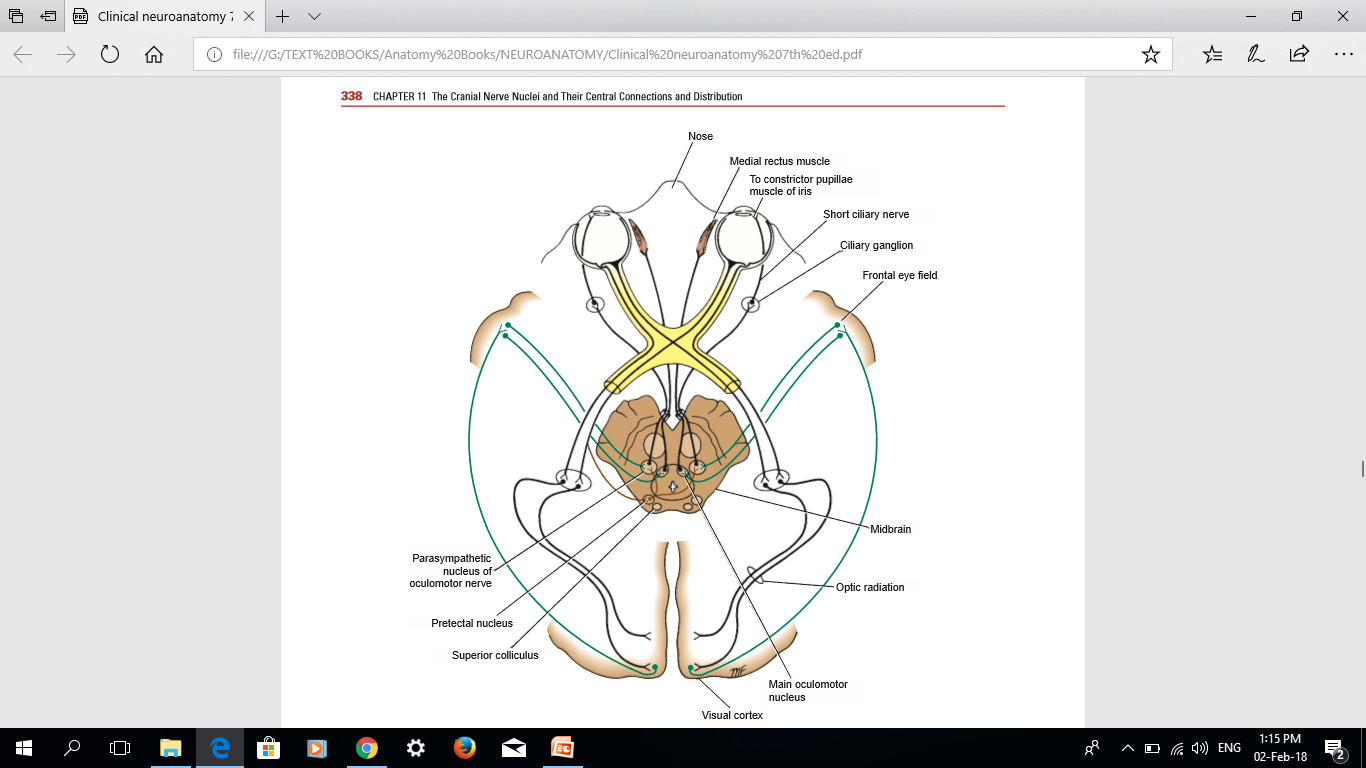 Thursday 4 March 2021
Dr. Aiman Qais Afar
15
Dr. Aiman Qais Afar
Corneal Reflex
Thursday 4 March 2021
Light touching of the cornea or conjunctiva results in blinking of the eyelids.
Afferent impulses from the cornea or conjunctiva travel through the ophthalmic division of the trigeminal nerve to the sensory nucleus of the trigeminal nerve
Internuncial neurons connect with the motor nucleus of the facial nerve on both sides through the medial longitudinal fasciculus. 
The facial nerve and its branches supply the orbicularis oculi muscle, which causes closure of the eyelids.
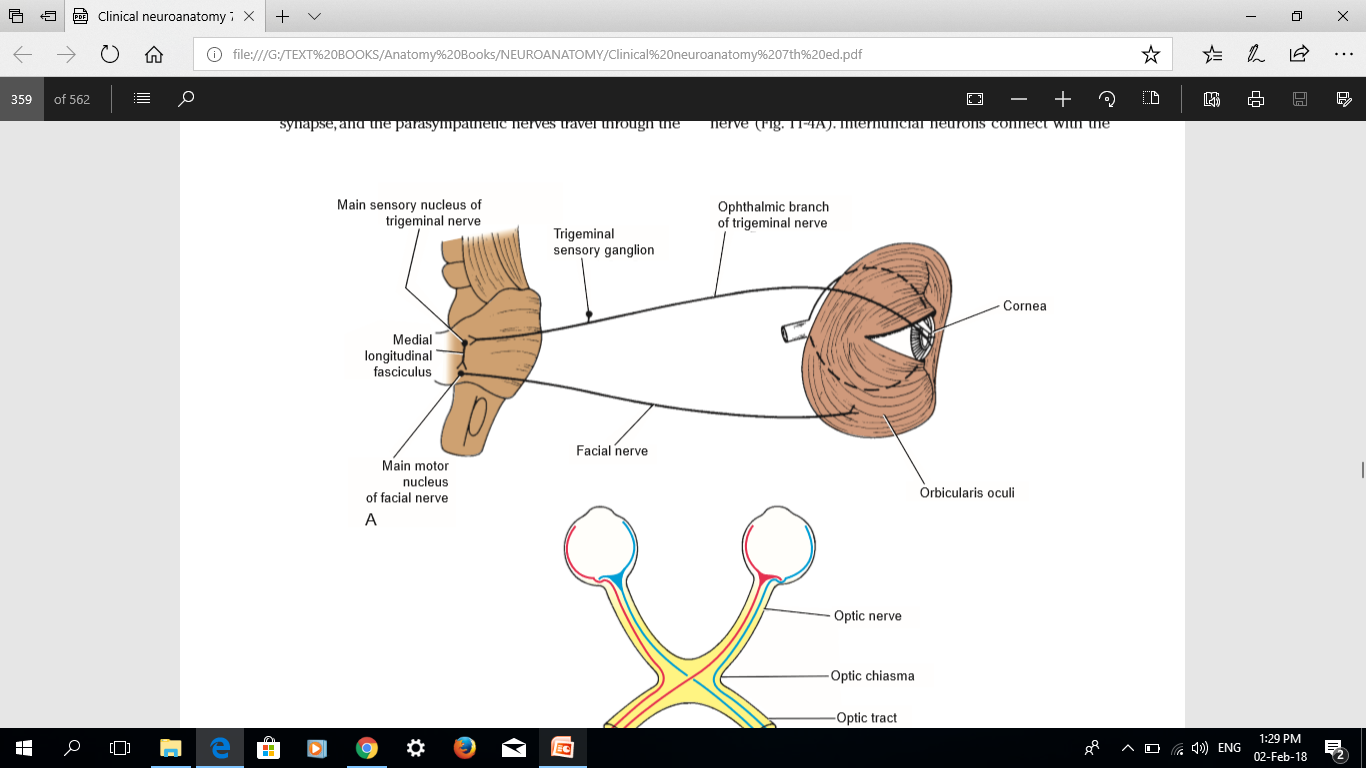 16
Visual Body Reflexes
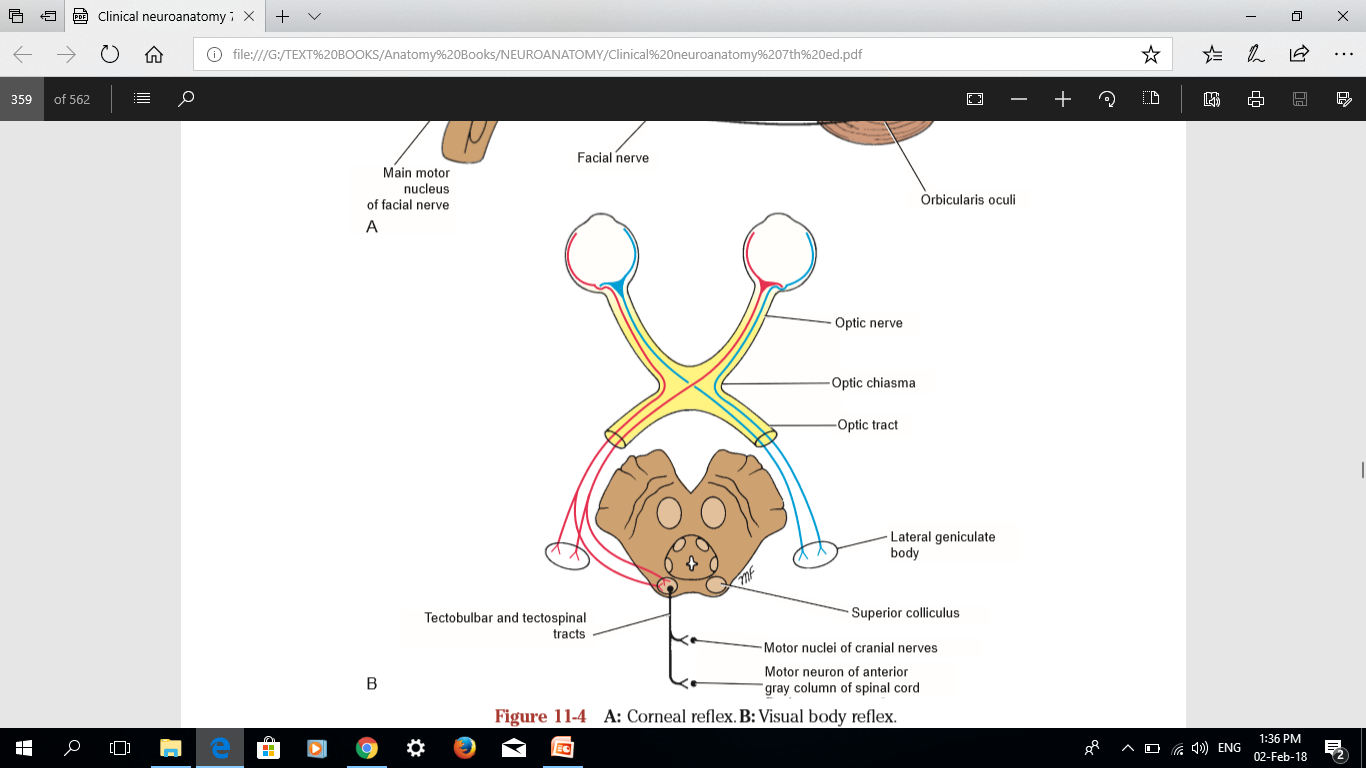 The automatic scanning movements of the eyes and head that are made when reading, the automatic movement of the eyes , head, and neck toward the source of the visual stimulus, and the protective closing of the eyes and even the raising of the arm for protection are reflex actions that involve the following reflex arcs
The visual impulses follow the optic nerves, optic chiasma ,and optic tracts to the superior colliculi. Here, the impulses are relayed to the tectospinal and tectobulbar (tectonuclear) tracts and to the neurons of the anterior gray columns of the spinal cord and cranial motor nuclei.
Thursday 4 March 2021
Dr. Aiman Qais Afar
17
Pupillary Skin Reflex
Dr. Aiman Qais Afar
The pupil will dilate if the skin is painfully stimulated by pinching. The afferent sensory ﬁbers are believed to have connections with the efferent preganglionic sympathetic neurons in the lateral gray columns of the ﬁrst and second thoracic segments of the spinal cord
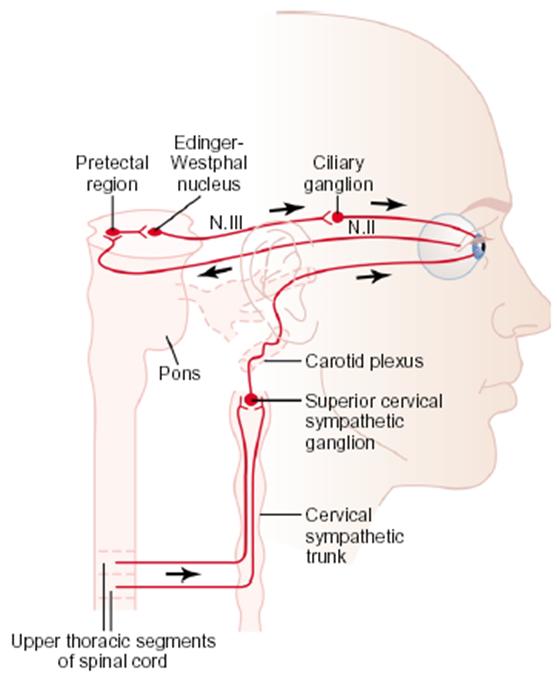 The white rami communicantes of these segments pass to the sympathetic trunk, and the preganglionic ﬁbers ascend to the superior cervical sympathetic ganglion. 

The postganglionic ﬁbers pass through the internal carotid plexus and the long ciliary nerves to the dilator pupillae muscle of the iris
18
Thursday 4 March 2021
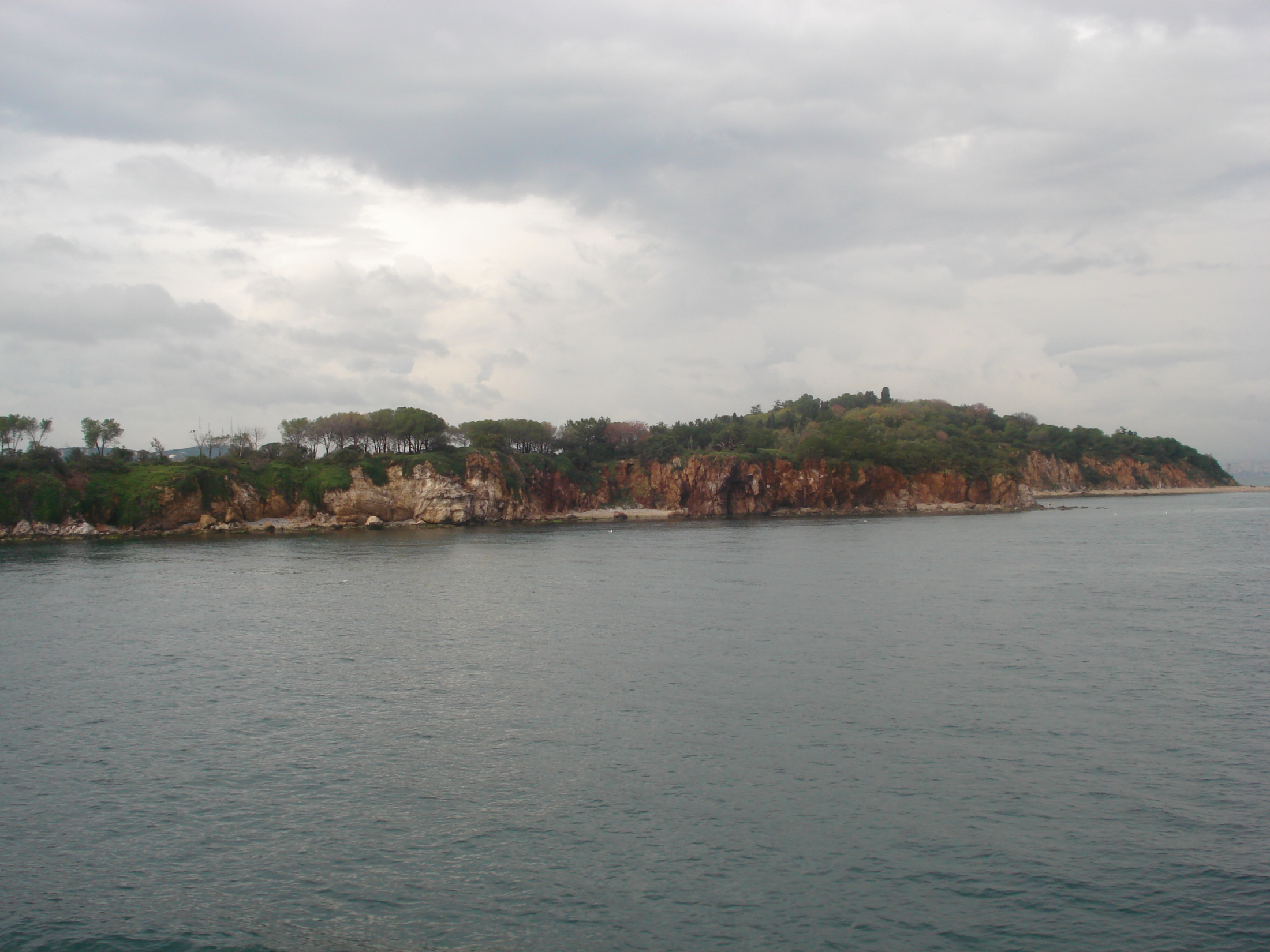 Dr. Aiman Qais  Afar
Thursday 4 March 2021
Thursday 4 March 2021
Dr. Aiman Qais Afar
19